Solubility (page 314 - 326)
December 14th, 2011
Lesson 4
Today’s Agenda
Explanation of how to answer question # 2 of the lab
Note
Questions
Reading 


We will complete the lab tomorrow 
Question # 2
What is the V/V concentration acetic acid if 50 mL of acetic acid is added to 50 mL of water? The acetic acid is already 5% V/V. Make the solution 
First you need to the volume of acetic acid in 50 mL of the acetic acid.
VSolution acetic acid = 50 mL 
Cacetic acid = 5%
Vacetic acid  = ?
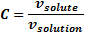 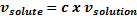 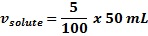 = 2.5 mL

Now calculate the concentration of the new solution
VSolution acetic acid = 100 mL 
Vacetic acid  = 2.5 mL 
Cacetic acid = ?
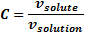 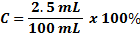 = 2.5% concentration

Therefore, the final concentration of the acetic acid solution would be 2.5% V/V.
Solubility
Solubility of Solids
Every pure substance has specific solubility which can be found by looking in the CRC Handbook of Chemistry. 
The value that it states indicates the specific number of grams of solid that will dissolve in 100 mL of water, this is different than ending with 100mL of solution.
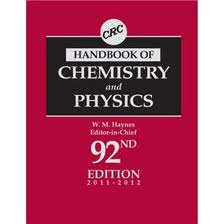 If there are undissolved solids in the solution, the solution is not standard but saturated for that specific temperature.
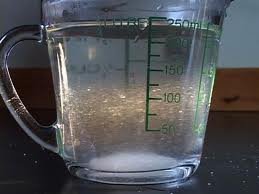 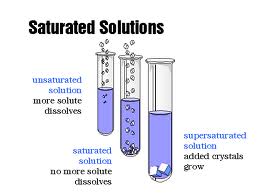 Solubility Curves (Page 316)
Used to indicate how much solid of a specific substance can dissolve in 100 mL of water.
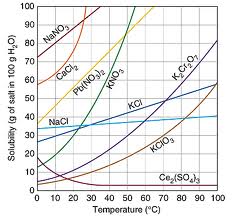 The amount of substance that will dissolve will increase or decrease, depending on what the solute is.
Example  Ce2(SO4)3  vs  CaCl2   
See page 316 for a better table than the one in the note
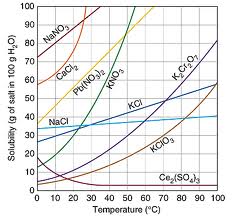 To use the table, the compound and specific temperature are used to locate the maximum of solute that be dissolved
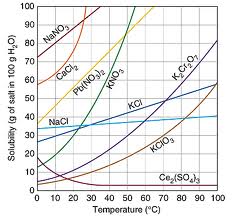 Example
How much solid KNO3 can be dissolved in 2.5 L of water when the water has a temperature of 44 ° C? 
V = 2.5 L = 2500mL
T = 44° C
mKNO3 = ?
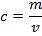 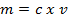 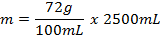 m = 1.8 kg

Therefore, 1.8 kg of solid KNO3 can be dissolved in 2.5 L of water at 44 °C.
Solubility of Gases
Gases can also dissolve in liquids but their ability to dissolve is dependent on pressures above them. 
A higher pressure will force gas molecules into the liquid, in doing so gas dissolves and the gas pressure decreases.
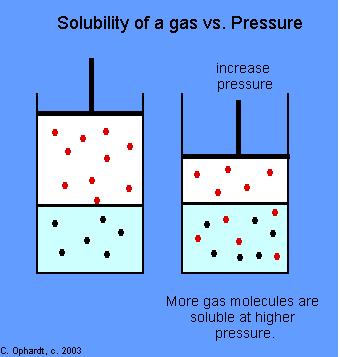 Example –
Opening a can pop, once the pressure is released the gas comes out of solution.
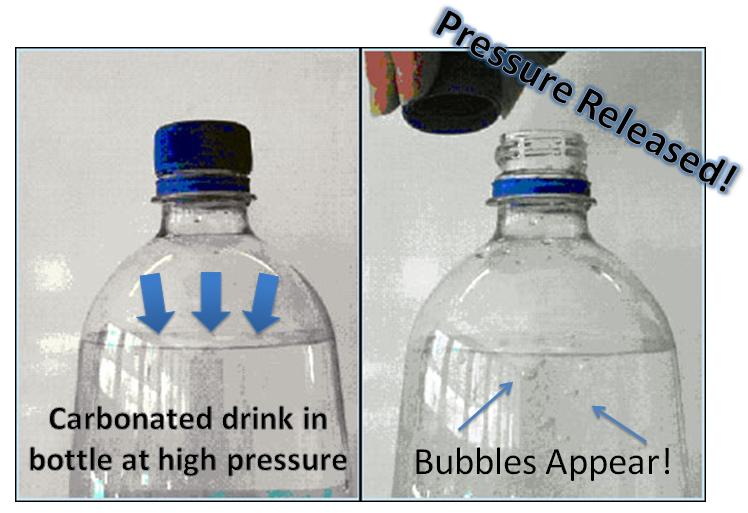 The BENDS
Deep sea divers may experience a condition called the "bends" if they do not readjust slowly to the lower pressure at the surface. As a result of breathing compressed air and being subjected to high pressures caused by water depth, the amount of nitrogen dissolved in blood and other tissues increases.
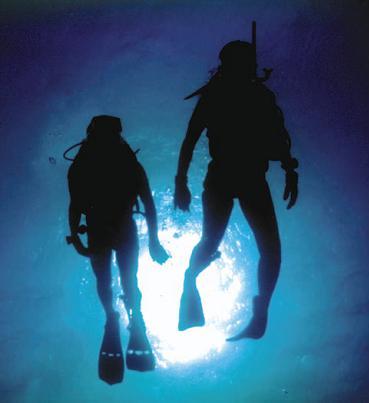 If the diver returns to the surface too rapidly, the nitrogen forms bubbles in the blood as it becomes less soluble due to a decrease in pressure. The nitrogen bubbles can cause great pain and possibly death
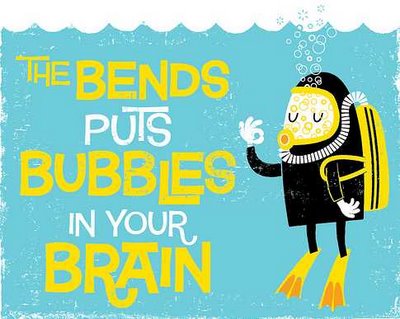 Temperature also dramatically effects how well gasses dissolve. 
Lower temperatures increase solubility where higher temperatures decrease solubility.
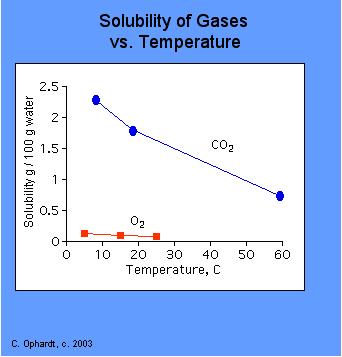 Example
Cold pop retains its carbonation longer than warm pop.
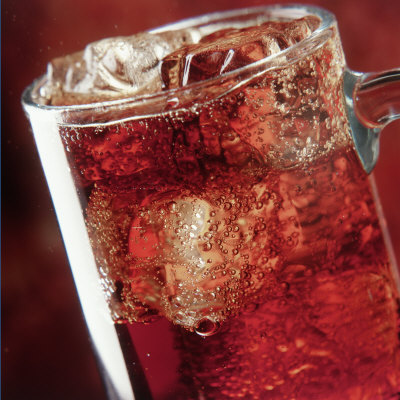 Solubility in Water – Generalizations
Solids generally are more soluble in water at higher temperatures. This is generally the case with molecular compounds. There are some exceptions. 
Gases are more soluble in water at lower temperatures. 
Temperature has some effect on polar liquids dissolving in water but not nearly as great as liquids or solids.
Non-polar liquids do not dissolve in water and are said to be immiscible. 
Two liquids that from separate layers instead of dissolving.
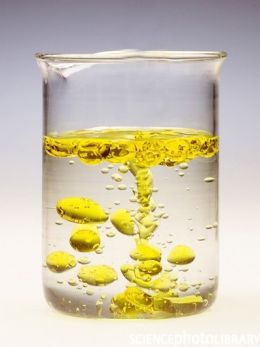 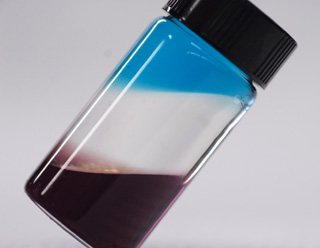 Liquids that have small polar molecules with hydrogen bonds will completely dissolve in water in any ratio are said to be miscible. 
Liquids that mix in all proportions and have no maximum concentration

Elements generally have low solubility in water
Solubility Categories (P 323)
High Solubility – with a maximum concentration at SATP (standard ambient temperature and pressure) of greater than or equal to 0.1 mol/L 

Low Solubility – with a maximum concentration of SATP of less than 0.1 mol/L
Insoluble – a substance that has a negligible solubility at SATP

Precipitate – The solid formed in a chemical reaction or by decreased solubility
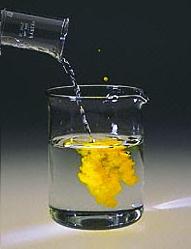 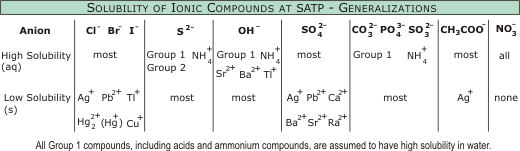 Double displacement reactions will form precipitates – table page 324
Look at the anion part of the table and locate one of the anions in the table. Then look at what cations are listed below it.
If the cation is in the highly soluble section then the molecule will be dissolved in the solution. 
If the cation has low solubility, it will form a precipitate.
Example –
Will the reaction happen? If so, which product will be the precipitate?
Pb(NO3)2    + 2KI   PbI2  + 2KNO3 

I-  and Pb2+ have low solubility and form a precipitate. 
NO3-  and K+are soluble in solution
Pb(NO3)2 (aq)   + 2KI (aq)   PbI2 (s) + 2KNO3 (aq)
Questions
Page 316 # 1-2
Page 318 # 4-5
Page 319 # 6, 8
Page 325 # 11-12
Read page read 362 - 374,
Questions
Thermal pollution is merely waste heat that has been transferred to water or air. How is the concentration of dissolved oxygen in water be effected by thermal pollution?

Warmer water contains less dissolved O2
If a diver had the "bends", describe how this can be treated.

Decompression chambers are used to maintain a higher pressure that is slowly decreased.
The amount of dissolved oxygen in a mountain lake at10,000 ft and 50oF is __?_ than the amount of dissolved oxygen in a lake near sea level at 50oF

Less at higher altitude because there is less pressure
A Coke at room temperature will have __?_ carbon dioxide in the gas space above the liquid than an ice cold bottle.

More gas, because the warm coke can hold less gas in solution.
Hyperbaric therapy, which involves exposure to oxygen at higher than atmospheric pressure may be used to treat hypoxia (low oxygen supply in the tissues). Explain how the treatment works.

The increase in pressure in the chamber will cause more O2 gas to enter the lungs and go into the blood stream.